Inovacioni ekosistem i uslovi za uvođenje visokotehnoloških rešenja u poslovanje u Srbiji

- Anketno istraživanje privrede i građana -
v
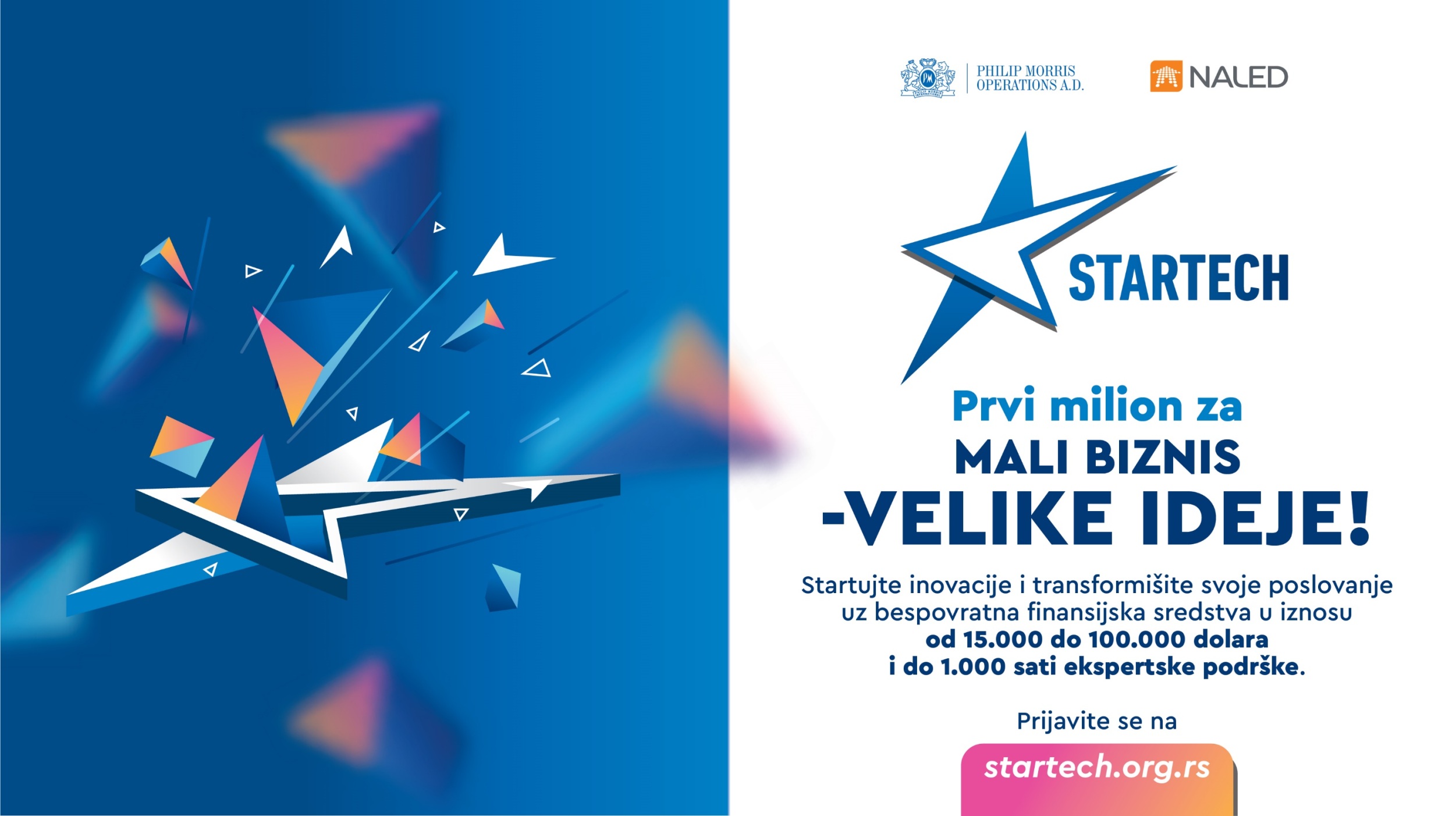 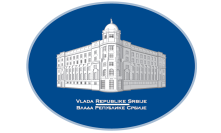 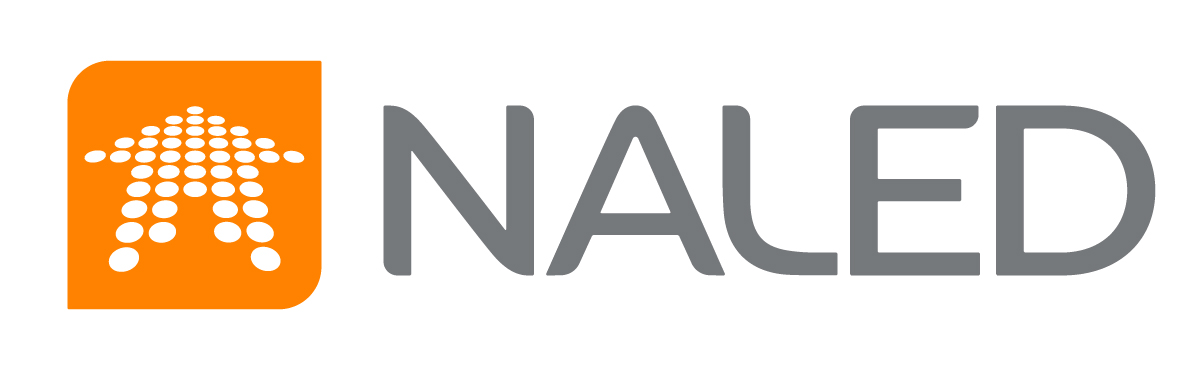 1
Teme
O StarTech programu podrške inovacijama i digitalnoj transformaciji
Inovacije i digitalna transformacija: Šta je šta i zašto je važno
Inovacije i digitalna transformacija: Statistički pokazatelji
Srbija na globalnim indeksima inovacija i digitalne transformacije
Inovacije i digitalna transformacija iz ugla građana
Inovacije i digitalna transformacija iz ugla privrede
2
StarTech program
StarTech projekat
Program podrške digitalnoj transformaciji malih i srednjih preduzeća

Trogodišnji projekat za promociju inovacija i tehnološkog razvoja u Srbiji

Projekat sprovodi NALED uz podršku Vlade Republike Srbije, a finansira kompanija Philip Morris International

Cilj: ubrzanje rasta srpskih kompanija i transformacija tradicionalne ekonomije u digitalnu i pružanje podrške u vidu sredstava i ekspertize, rada na unapređenju uslova za podsticanje inovacija i promocije domaćih inovativnih biznisa
Tri stuba projekta:

1. Direktna finansijska i ekspertska podrška privatnim kompanijama

2. Reforme za bolje uslove inovativnog poslovanja

3. Promocija inovacija, inovatora i Srbije kao investicione destinacije
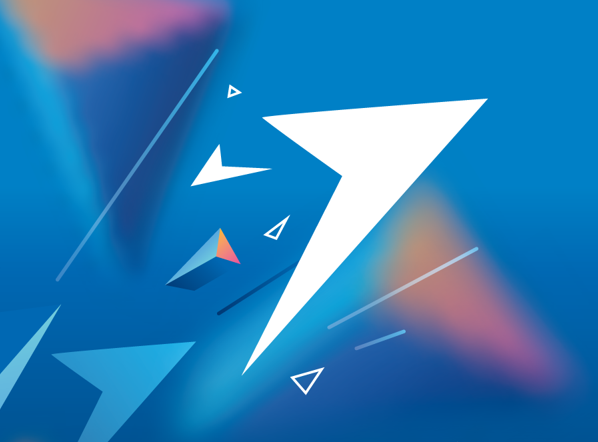 4
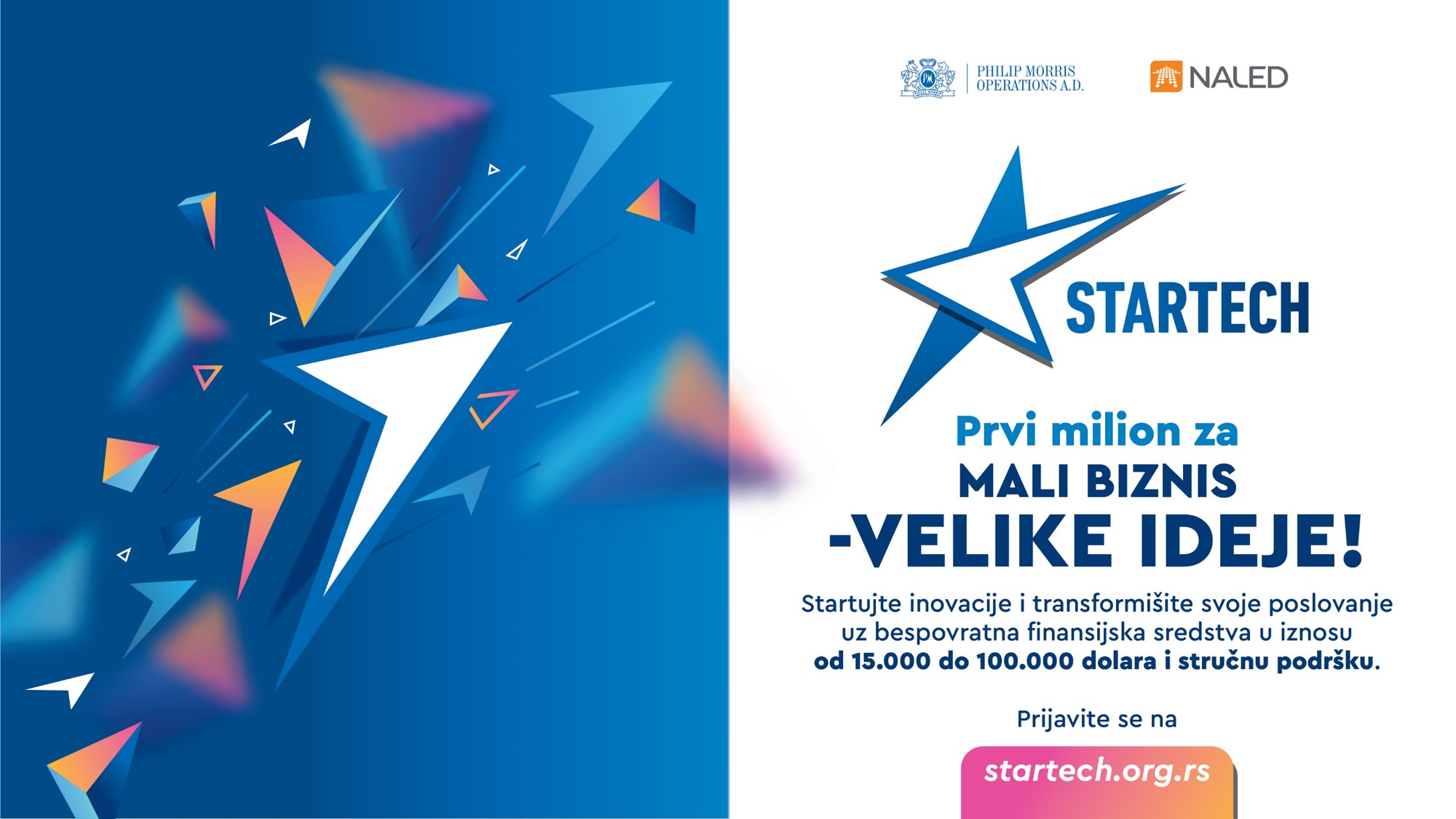 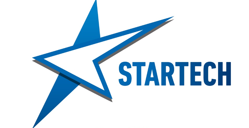 Direktna podrška kompanijama
Info dani u 5 gradova /  500 učesnika

Prvi javni poziv objavljen 30. marta / milion dolara finansijske i 1.000 sati ekspertske podrške

229 prijava – 30 grantova

Proglašenje dobitnika u septembru
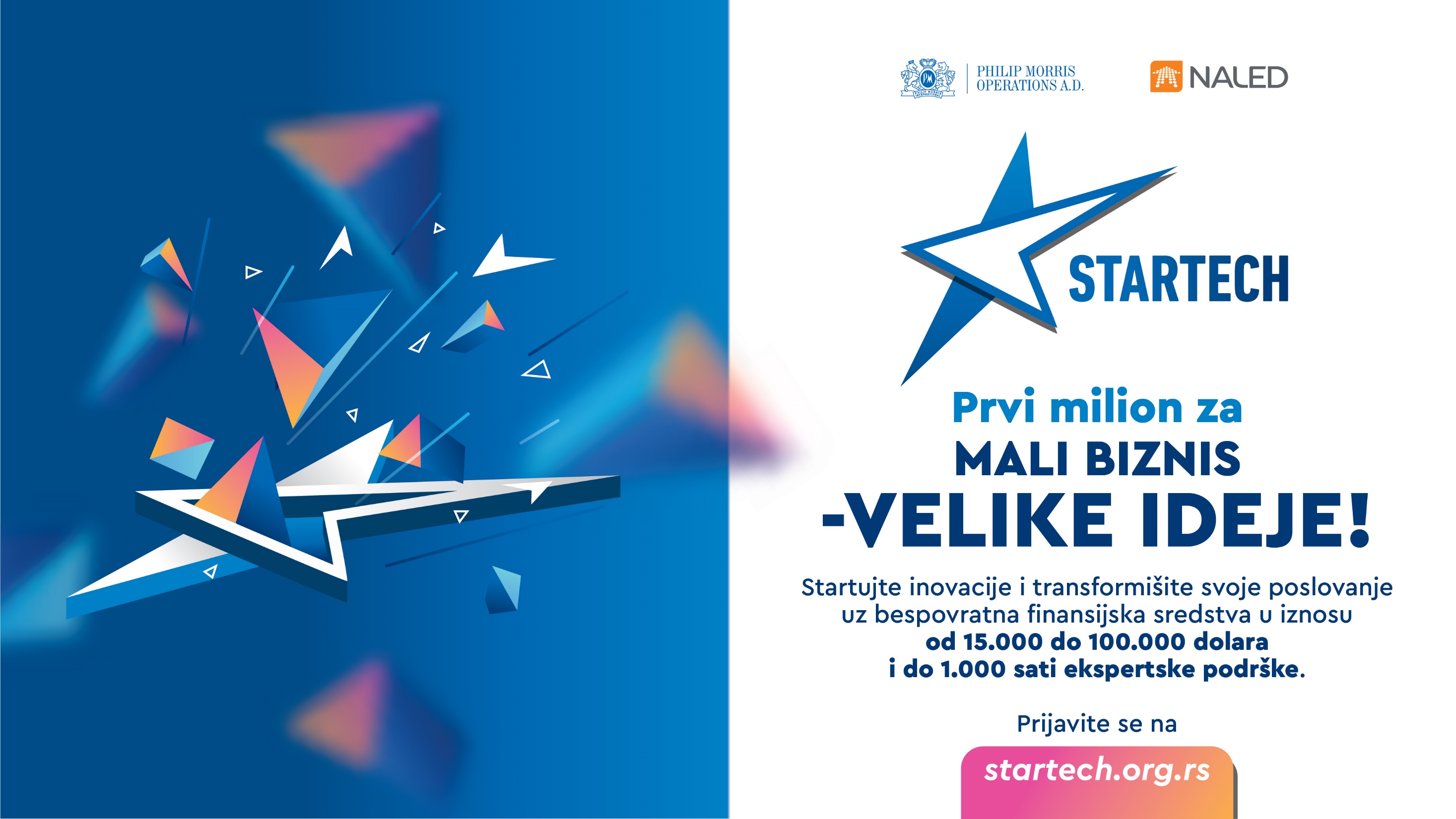 startech.org.rs
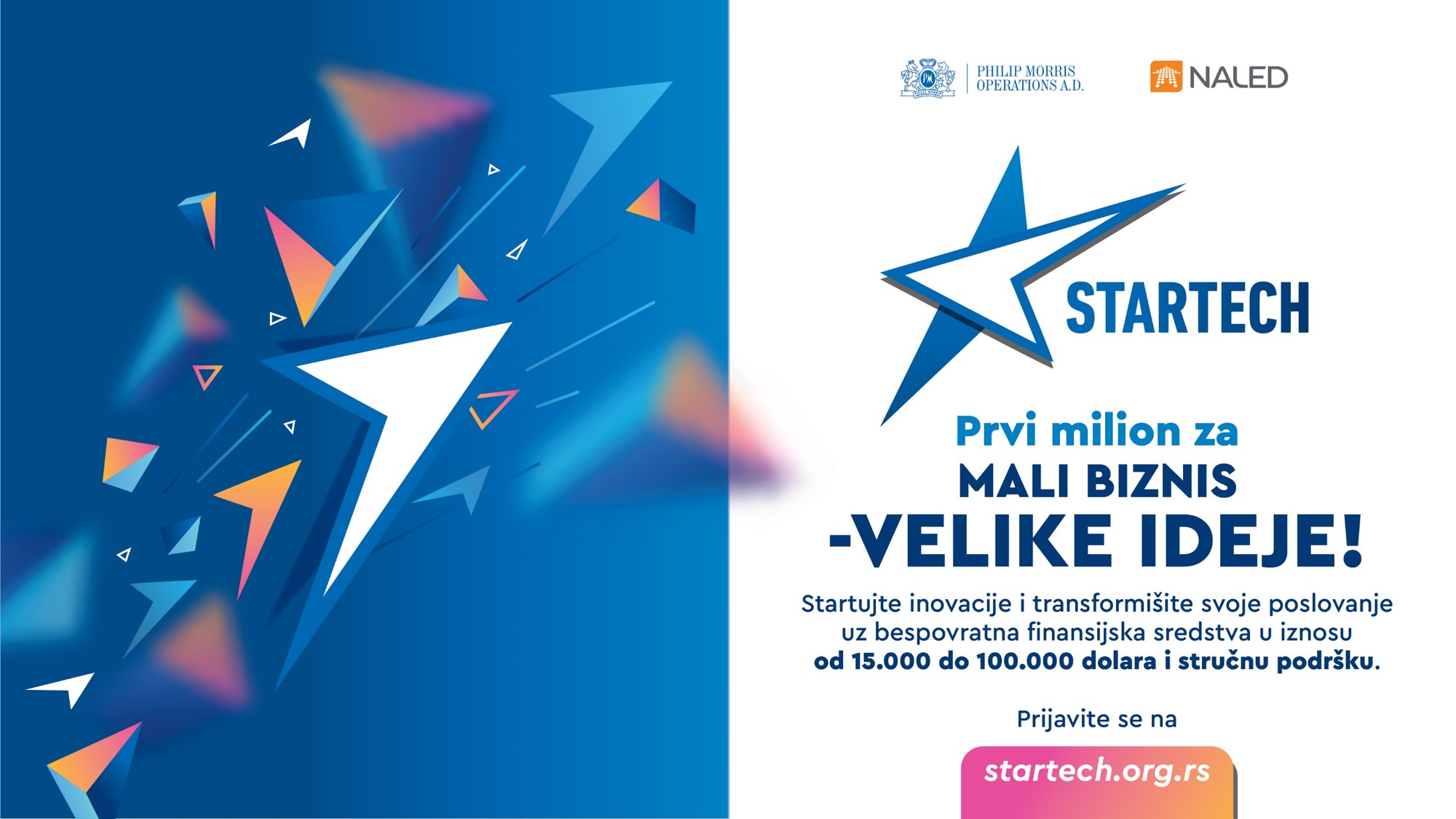 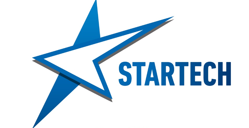 Reforme za bolje uslove inovativnog poslovanja
Laboratorija inovativnih javnih politika
Savet za digitalnu ekonomiju
Anketiranje privrede i građana
Izrada analiza javnih politika sa preporukama za unapređenje 
Studijske posete za razmenu iskustva i upoznavanje najboljih praksi (Finska)
Mesec inovacija: oktobar 2021
Siva knjiga inovacija: decembar 2021
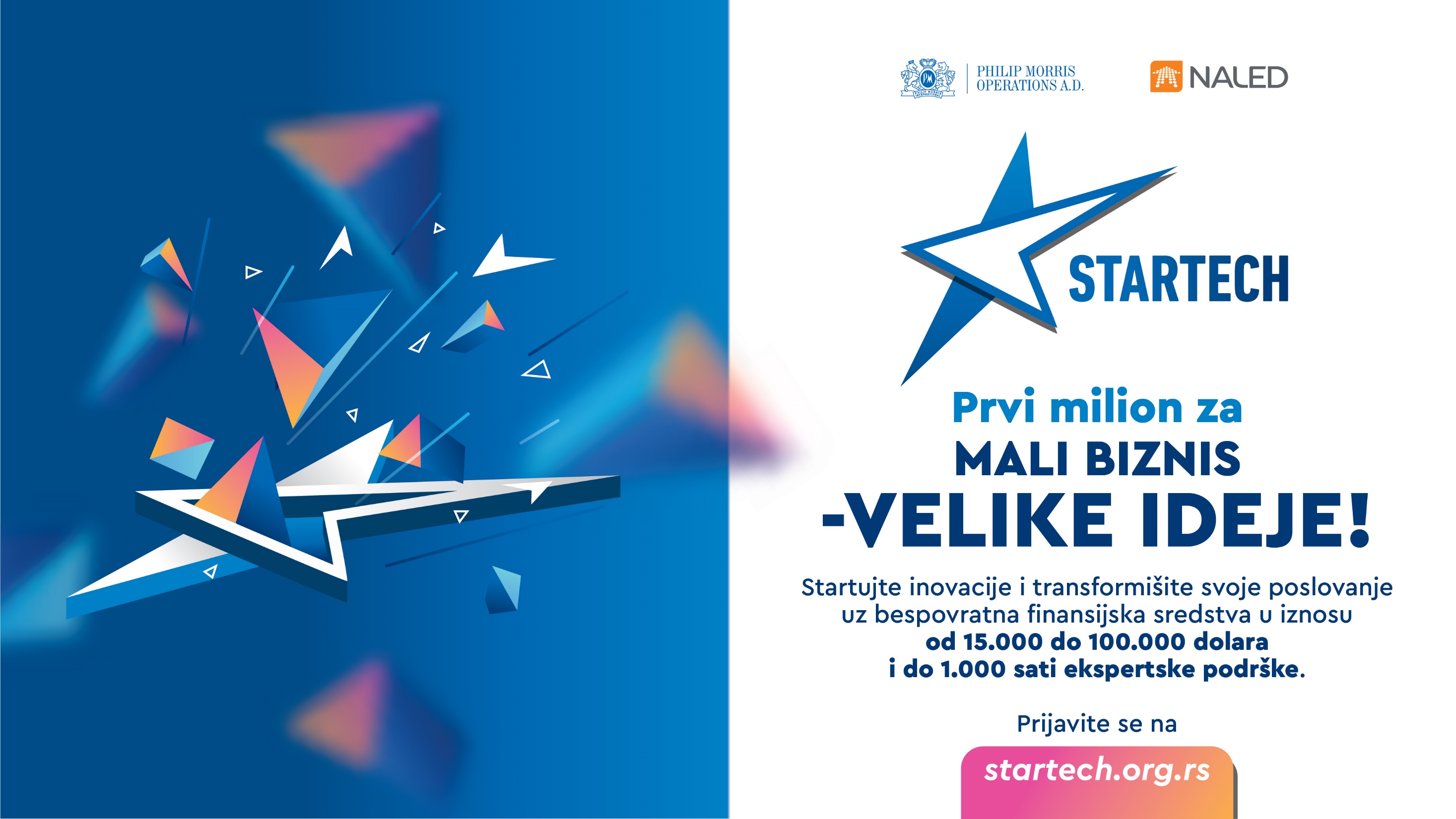 startech.org.rs
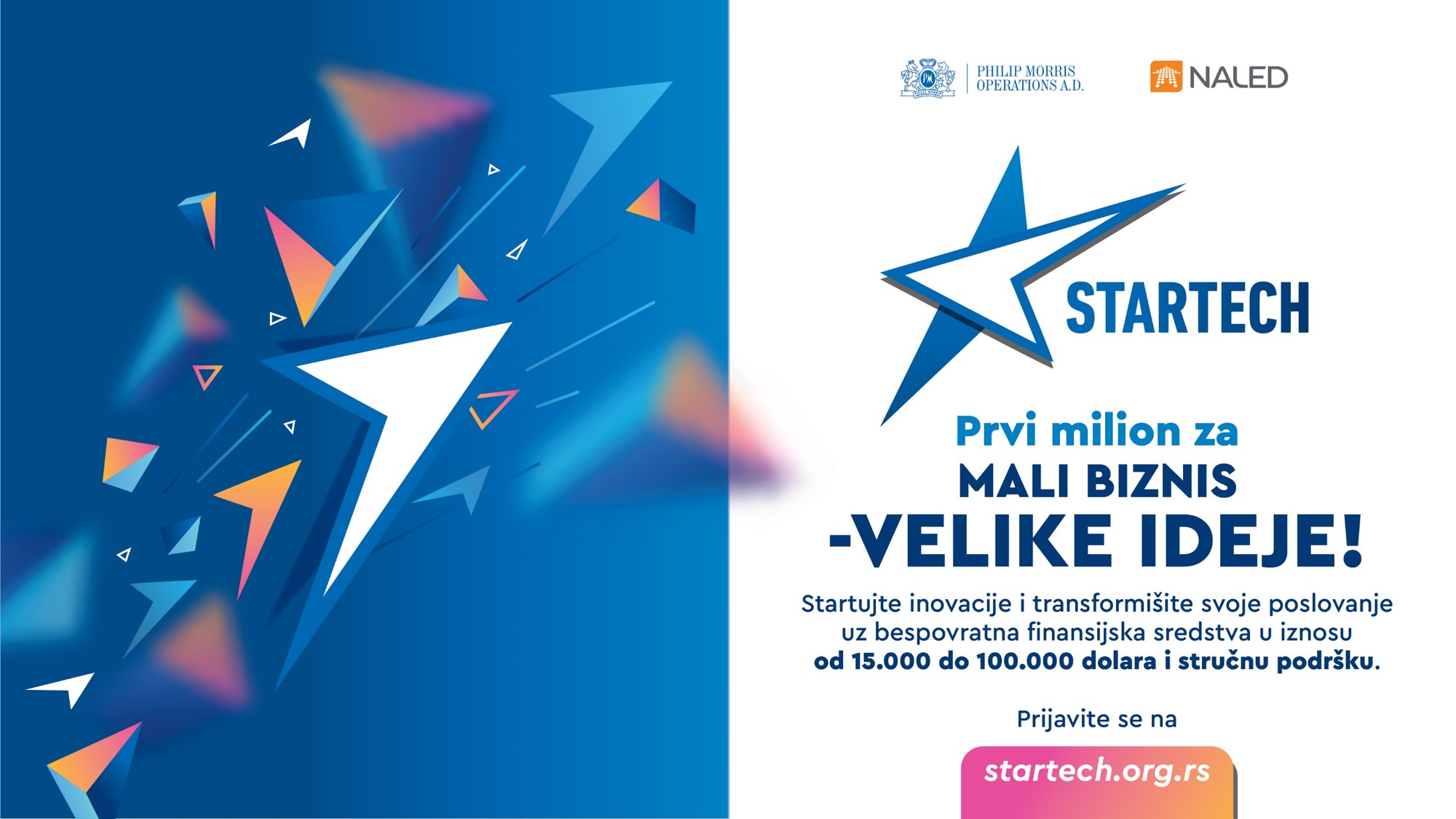 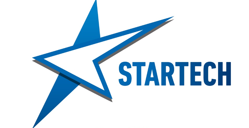 Promocija i edukacija
Promocija inovacija, inovatora i Srbije kao investicione destinacije kroz :
Promotivne kampanje
Srbija inovira
Zašto poslovati u Srbiji?
Šampioni inovacija

www.startech.org.rs i društvene mreže
https://www.facebook.com/StarTechSrbija
https://www.instagram.com/startech_srbija/
https://www.linkedin.com/showcase/startechsrbija/
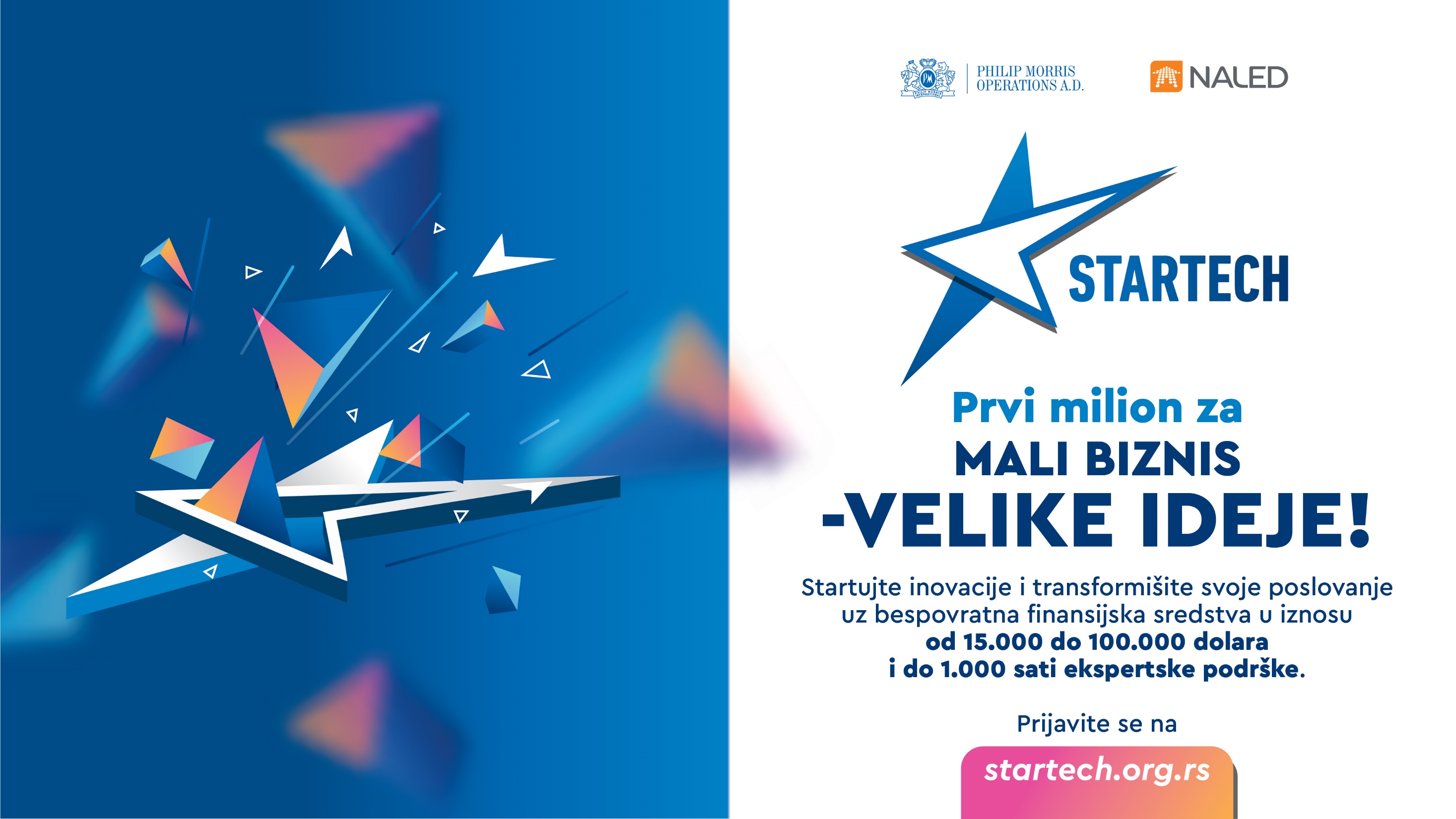 startech.org.rs
Inovacije i digitalna transformacija 
Šta je šta i zašto je važno
Inovacije
Pojmovno određenje
Primena novog ili značajno poboljšanog proizvoda, procesa ili usluge ili marketinške metode ili nove organizacione metode u poslovanju, organizaciji rada ili odnosima pravnog lica sa okruženjem.
Vrste inovacija
inovacija proizvoda, kao primena novog ili značajno poboljšanog proizvoda, koje je novo za odnosno pravno lice (ne mora biti nova za tržište), a nije promena estetske prirode ili isključivo prodaja inoviranih proizvoda koje je proizvelo I razvilo drugo pravno lice;
inovacija procesa, kao primena novog ili značajno poboljšanog načina proizvodnje ili isporuke (uključujući značajne promene u tehnici, opremi ili softveru, ali ne isključivo organizacione i menadžerske promene) koja je nova ili unapređena za posmatrano pravno lice, bez obzira ko je razvio;
inovacija organizacije, kao primena novih ili znatnih promena u strukturi ili metodama menadžmenta, s namerom da se u odnosnom pravnom licu poboljša korišćenje znanja, kvaliteta proizvoda ili usluga, ili poveća efikasnost poslovnih tokova;
marketinška inovacija, kao primena nove marketinške metode, uključujući značajne promene u dizajnu proizvoda, pakovanju, plasmanu i promociji proizvoda i naplaćivanju proizvoda.
9
Digitalna transformacija
Različita shvatanja digitalne transformacije
Digitalizacija se odnosi na primenu savremenih i inovativnih tehnoloških rešenja, zasnovanih na informacionim i komunikacionim tehnologijama (npr. web site, eCommerce, društvene mreže, Google Drive, Microsoft 365, Zoom)

Digitalna transformacija se odnosi na integrisanje digitalnih tehnologija u preduzeća: veštačka inteligencija, računarstvo u oblaku, blockchain, 5g mreža, internet inteligentnih uređaja, 3D printing.
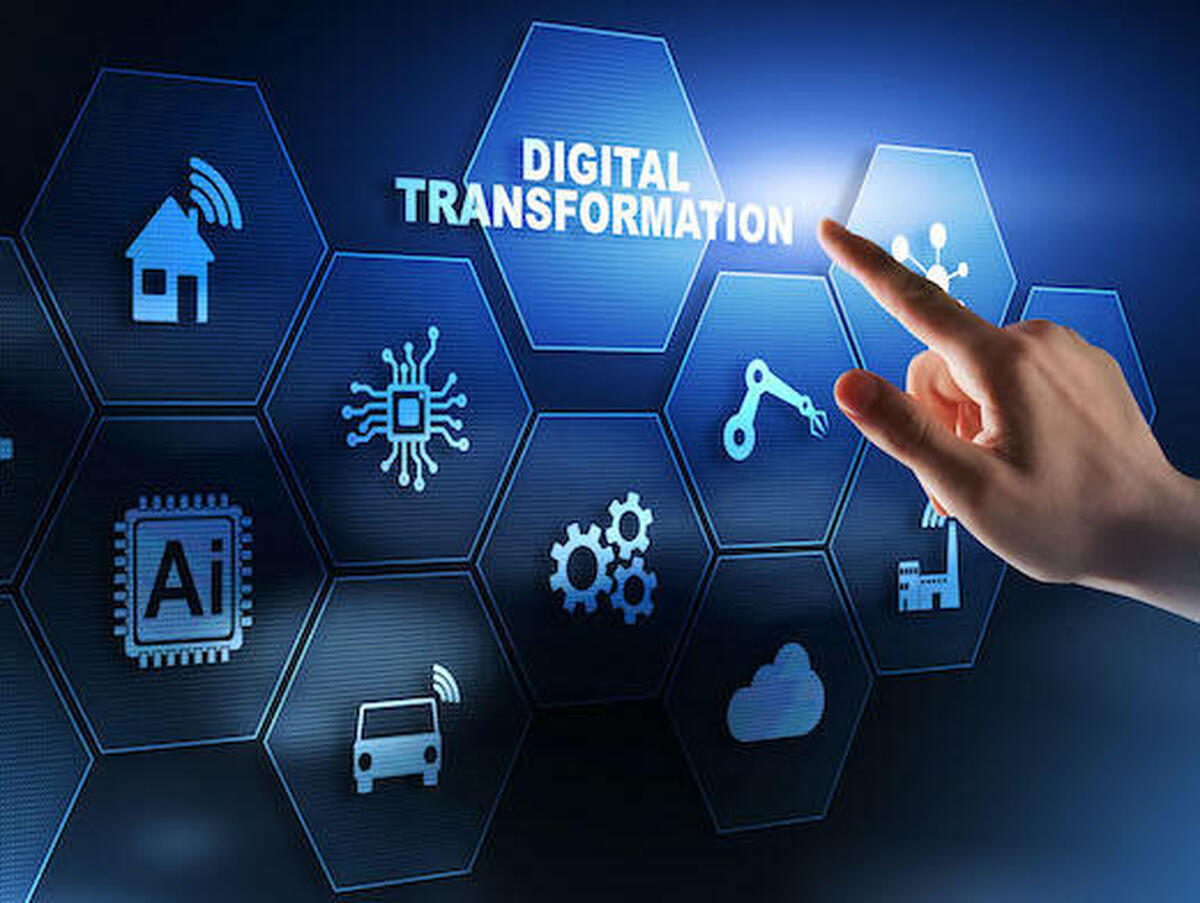 10
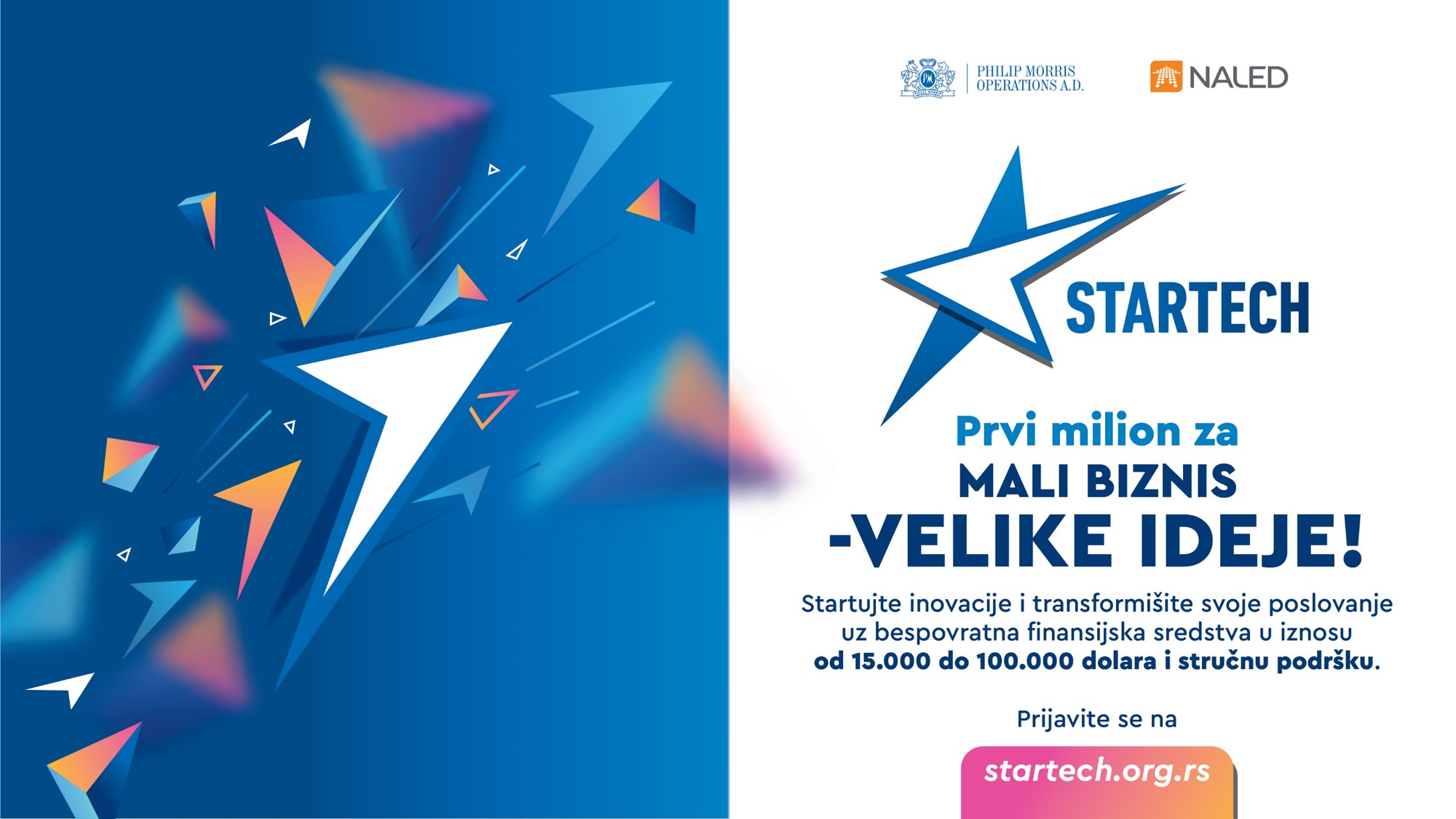 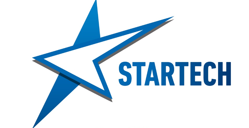 Zašto su inovacije i digitalna transformacija važne?
Olakšavaju rast i širenje biznisa
Služe kao odbrana od konkurencije 
Prava intelektualne svojine omogućavaju da kupcima ponudite nešto jedinstveno.
Bolja usluga klijentima
Dugoročno ne možete udovoljiti potrebama svojih kupaca ukoliko niste voljni da inovirate i da se transformišete
Inovacije privlače talente




Izvor: https://www.inc.com/gordon-tredgold/4-reasons-why-you-need-to-focus-on-innovation.html
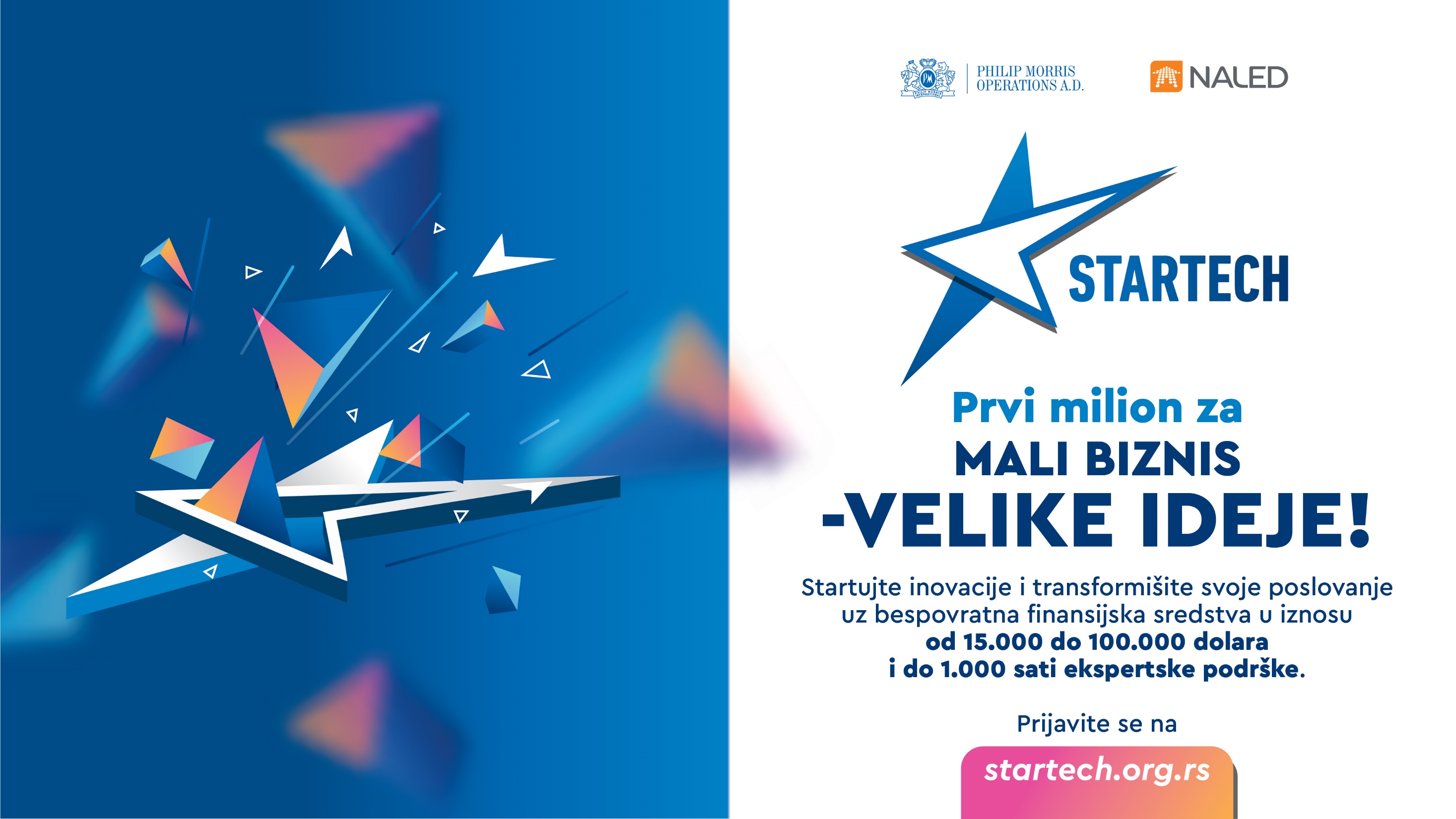 startech.org.rs
Inovacije i digitalna transformacija 
Statistički pokazatelji
Inovativna privredna aktivnost u Srbiji
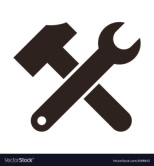 Inovacije po sektorima:
sektor visokog obrazovanja (38,9%), 
nefinansijski sektor - privreda (38,5%), 
sektor države (19,1%) 
neprofitni sektor (3,5%).
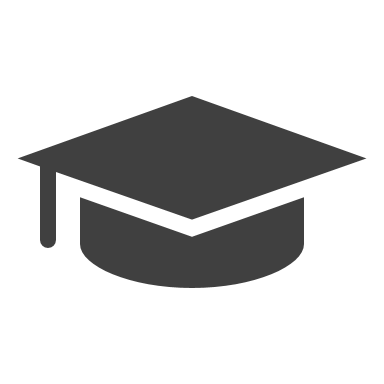 RZS (2016 – 2018): učešće  poslovnih  subjekata  sa  bar  jednom  od  navedenih  vrsta  inovacija  iznosi  50,2%. 
Ključni  faktor  za  inovativne  aktivnosti  je veličina  tog  subjekta: inovativno  je  više  od  69%  velikih,  oko  62%  srednjih,  dok  je  malih  poslovnih  subjekata  nešto  više  od  47%. 
Inovativne  aktivnosti  su  zastupljenije  kod  poslovnih  subjekata  koji  se  bave  proizvodnjom,  gde  je  inovacije  uvelo  više  od  polovine  subjekata,  dok  je  kod  uslužnih  delatnosti  inovacije  uvelo  manje  od  50%  poslovnih  subjekata.
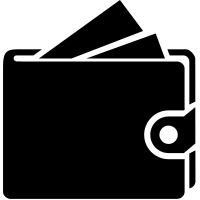 Inovacije po delatnostima:
informisanje i komunikacije (61,3%)
prerađivačka industrija (58, 2%)
snabdevanje električnom energijom, gasom i parom (21,3%)
Struktura prihoda poslovnih subjekata inovatora, RZS 2016-2018.
13
Finansiranje istraživanja i razvoja
Ulaganje u istraživanje i razvoj:

U Srbiji - 0,89% u društvenom proizvodu (BDP) u 2019. godini.
Prosek Evropske unije - 2,19%.
Standard predviđen Lisabonskom konvencijom - 3%.
Učešće privatnog sektora u ulaganjima u istraživanje i razvoj je takođe jako nisko (0,36% BDP-a), i čini polovinu od onoga što ulaže privatni sektor u novim članicama EU, i četvrtinu ulaganja privatnog sektora u EU.
Povećanje budžeta za R&D:
Budžet Republike Srbije se svake godine značajnije povećava u sferi inovacija: 
2017. 100 miliona dinara
2020. 952 miliona dinara
Novi oblici poreskih olakšica za investiranje u istraživanje i razvoj za privredna društva: Olakšice za investicije u projekte koji uključuju naučno-istraživačke organizacije, R&D odbitak, ip Box, oslobađanje od plaćanja poreza i doprinosa na zarade za novoosnovana privredna društva, pravo na poreski kredit do 30% izvršenog ulaganja itd.
Više na: https://inovacije.srbijastvara.rs/
14
Istraživački sistem u Srbiji
Istraživački potencijal koncentrisan u visokom obrazovanju - 72% (EU 40%), potom u državnim institutima 26% (EU 12%), dok u privredi radi 2% istraživača (EU 46%)
Izvor: Evropa 2020

Obim istraživačke populacije duplo manji od proseka EU, iako ukupan broj istraživača beleži stalni rast
Broj istraživača u Republici Srbiji i Evropskoj uniji na hiljadu stanovnika u periodu 2008–2019.
15
Zaštita intelektualne svojine
1. Prava industrijske svojine:

pronalazačko pravo – patenti,
pravo znakova razlikovanja – žigovi,
pravo konkurencije – suzbijanje nelojalne konkurencije.
2. Autorsko i srodna prava – računarski program/softver
Hemofarm, Metalac Posuđe, RT-RK, TIM-ING Centar firme koje štite i upravljaju intelektualnom svojinom.
Kompanije koje imaju dugu tradiciju zaštite i veliki broj žigova: Galenika, Soko Štark, Pionir, Bambi, Jafa Crvenka, Henkel.
Ukupan broj prijava patenata domaćih podnosilaca prema vrsti prijavilaca od 2016. do 2020. godine
Broj prijavljenih patenata na milion stanovnika u Srbiji je oko 50 i skoro je pet puta manji od proseka EU (230), a znatno je veći jaz u poređenju sa razvijenim članicama EU: Norveška (340), Finska (330), Danska (300), Austrija (280), Švedska (280), Slovenija (150), itd. 

Posebno je nepovoljna činjenica da broj patentnih prijava i zaštićenih patenata individualnih inovatora značajno nadmašuje institucionalne inovatore (univerzitete, institute, privredne organizacije)
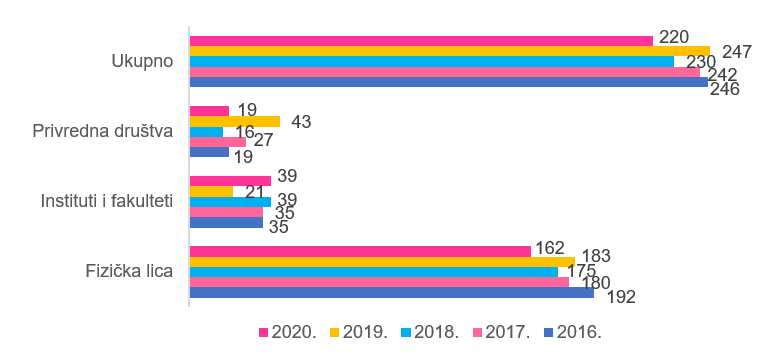 16
Srbija na globalnim indeksima inovacija i digitalne transformacija
Srbija na globalnim indeksima digitalne ekonomije i inovacija
Indeksi na kojima Srbija nije rangirana:
IMD najkonkurentnijie ekonomije sveta
Globalni preduzetnički pregled 
Lakoća digitalnog poslovanja
Pet oblasti za unapređenje:
Utrošak na istraživanje i razvoj kao % BDP-a
Dostupnost i troškovi rizičnog kapitala
Zaštita intelektualne svojine
Saradnja univerziteta i privrede
Razvoj klastera
Naša zemlja je najčešće pri sredini rang lista, i u određenim aspektima kontinuirano napreduje. 

Srbija je najlošije rangirana u oblasti istraživanja i razvoja, dok se najbolje kotira u segmentu sofisticiranost tržišta.
18
Inovacije i digitalna transformacija iz ugla građana
Inovacije i inovativno poslovanje
Značenje koje građani pridaju inovacijama i inovativnom poslovanju drugačije je od onoga što ti pojmovi zaista i znače.
Značenje inovativnog poslovanja
Značenje inovacija
Inovativno poslovanje je za većinu građana (33,4%) poslovanje koje se oslanja na nove načine i modele poslovanja, što posebno prepoznaje mlađa populacija.
Više od polovine građana izjednačava pojam inovacija sa novinama (58,9%), dok 14,5% pojam inovacija poistovećuje sa tehnološkim novinama.
20
Inovacije po delatnostima i kompanijama
Inovacije po delatnostima
Inovativne kompanije: 
telekomunikacione kompanije, 
kompanije iz prehrambene industrije
preduzeća iz naftne industrije.
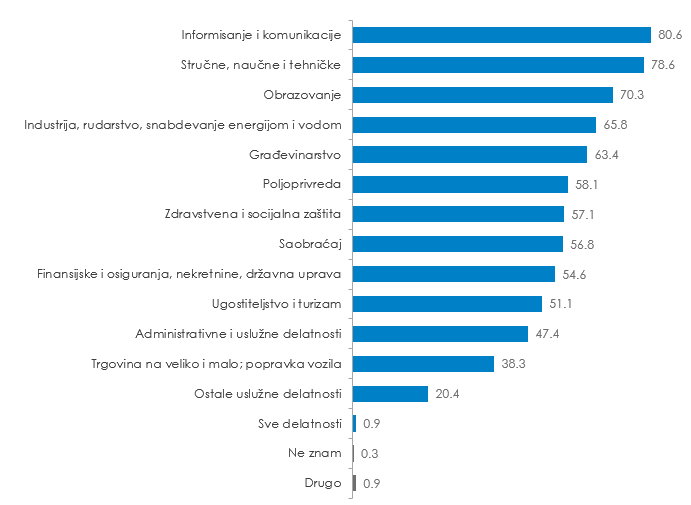 21
Za koji novi ili unapređeni proizvod ste čuli/probali/koristili u poslednjih mesec dana? 
Koji je po vašem mišljenju najznačajniji inovativni proizvod u Srbiji u poslednjih pet godina?
Čuli
Probali/koristili
Najznačajniji
Više od trećine ispitanika nije čulo, koristilo niti smatra značajnim nijedan unapređeni proizvod u Srbiji u poslednjih 5 godina.

Među onim proizvodima koji su navedeni, proizvodi iz segmenta hrane, tehnike, mobilnih telefona i kozmetike su među najčešćima za koje su građani čuli i koje su koristili. 

Kao najznačajnije navode eUpravu, čije usluge su trenutno aktuelne (poput zakazivanja vakcinacije, upisa u škole/vrtiće, eKatastra...), kao i elektronsko bankarstvo, pa onda druge inovacije.
22
Baza: total
U kojoj meri se slažete sa sledećim tvrdnjama (1-4) Inovacije...
Građani su više uvereni u pozitivne strane inovacija, što se pre svega odnosi na unapređenje kvaliteta usluga/proizvoda (49% se potpuno slaže) i povećanje efikasnosti rada (47% se potpuno slaže), nego što su uvereni u negativne strane inovacija, kao što su povećanje otuđenosti (19% se potpuno slaže) i podela među ljudima (19% se potpuno slaže).  

Uverenost u pozitivne aspekte inovacija (unapređenje kvaliteta usluga/proizvoda, povećanje efikasnosti i zadovoljstva kupaca) je izrazitija kod građana višeg obrazovanja. Sa druge strane u to da inivacije maju negativan efekat jer povećavaju otuđenost među ljudima su više uvereni stariji građani (preko 55 godina) nego mlađi.
23
Baza: total
Da li radije birate proizvode kompanije koja je inovativna ili ne?
Budući da samo 13% građana ne uzima u obzir inovativnost kompanije pri izboru proizvoda, a što je naročito zastupljenije među starijim građanima preko 55. godina, može se zaključiti da inovativnost kompanije jeste važna. 
Oko 1/5 građana se i vodi tim kriterijumom pri izboru proizvoda, što naročito važi za građane mlađih i srednjih godina (18-34) i višeg obrazovanja. 
Ipak, najveći deo građana (oko 65%) kada bira proizvode, vodi se inovativnošću kompanije, ali ipak uzima u obzir i druge kriterijumime (cena, prethodno iskustvo...)
Koja od sledećih rečenica vas najbolje opisuje?
Tek oko 10% građana ne voli da isprobava nove i unapređene proizvode, većinom stariji (55-64), nezaposleni ili penzionisani građani, i građani nižeg obrazovanja. Među onima koji vole da isprobavaju nove proizvode, mali deo njih bira inovacije bez obzira na proizvođača (15,5%), dok se oko 75% ipak ograničava samo na proverene proizvođače.
23
Digitalna transformacija
Zastupljenost digitalne transformacije
Značenje digitalne transformacije
Mladi (62,9%) i stanovnici urbanih sredina (61,9%) veruju da se digitalno-tehnološka rešenja koriste u većini preduzeća, dok su stanovnici ruralnih sredina (48,2%) i građani sa nižim nivoom obrazovanja (38%) skeptičniji prema ovom pitanju.
25
Digitalno transformisane kompanije
Digitalno transformisane kompanije
Skoro 40% građana ne zna da navede primer kompanije koja je prošla ili je u procesu digitalne transformacije.

Među najčešćim odgovorima je državna uprava (14,9%), koja je više prepoznata od strane starijih građana (preko 45 godina), dok su na drugom i trećem mestu telekomunikacione kompanije.
26
Digitalno-tehnološka rešenja (DT)
Digitalno-tehnološka rešenja u firmama
Upotreba DT rešenja u kompanijama:
1. website (61,4%), 
2. društvene mreže (55%) 
3. platforme za video komunikaciju (42,6%), 
4. veštačka inteligencija (18,1%),
5. blockchain 10,9%.
Da li ste vi koristili neke od sledećih DT rešenja
Više od 70% ispitanika smatra da su razlozi za uvođenje digitalno-tehnoloških rešenja kompanija težnja za povećanjem produktivnosti i profita.
27
Inovacije i digitalna transformacija iz ugla privrede
Inovacije i digitalna transformacija u privredi
Oko 40% kompanija koje posluju na teritoriji Srbije su inovativne, a jedna četvrtina firmi su i sasvim inovativne - i uže gledano u svojoj oblasti i u pogledu digitalne transformacije. S druge strane, skoro polovina firmi u poslednjih 5 godina nije uvela ni jednu inovaciju, niti se digitalno transformisala ili ušla u proces digitalne transformacije. 
Čini se da veličina preduzeća utiče na ove procese.  Među velikim kompanijama, devet od deset je uvelo inovacije i/ili se digitalizovalo u ovom periodu, što je značajno više od proseka. Mikro kompanije su po ovim kriterijumima značajno sporije od proseka (što verovatno ima najviše veze sa resursima, mogućnostima za ulaganja).
Kompanije koje, osim na teritoriji Srbije, posluju i na evropskom ili svetskom tržištu, značajno su odmakle u inovacijama i digitalizaciji od proseka, što jeste očekivano, dok firme koje posluju na nacionalnom nivou (Srbija), su značajno napredovale u digitalizaciji u poslednjih 5 godina, za razliku od onih koje posluju samo lokalno ili unutar nekog od regiona u Srbiji. 
Kompanije koje posluju u oblasti trgovine su lošije u pogledu uvođenja i inovacija i digitalne transformacije od drugih oblasti poslovanja (proizvodnja, usluga...)
25.8
14.0
Da
Inovacija
48.9
11.3
Ne
Digitalna transformacija
Da
Ne
Baza: total
29
Inovatori
Uvedene inovacije u preduzeće
Obim inovacije
Skoro polovina njih se slaže da je inovacija u njihovoj firmi bila novina samo za njihovu firmu, ali ne i u širem kontekstu. 
Ipak, svaki sedmi menadžer/ vlasnik firme smatra da je uvedena inovacija od nacionalnog značaja, a u manjem broju ima onih koji inovacije u svojim firmama smatraju za važne na tržištu Zapadnog Balkana (7%), pa i na evropskom i svetskom nivou (oko 5%).
30
Inovatori
Na koji način ste razvili inovaciju?
Na koji način ste saznali za rešenje koje ste kopirali / modifikovali?
Baza: n = 332
Baza: n = 90
31
Budžet za istraživanje i razvoj
U čak 2/3 firmi ne postoji budžet za istraživanje i razvoj (ovde prednjače mikro firme). 
Od onih koji imaju budžet za istraživanje i razvoj, u najvećem broju firmi je budžet ostao isti kao i u prethodne tri godine (naročito se ističu velike firme). Iako je relativno mali broj firmi u kojima se budžet povećao tokom ovog vremena, ipak je veći broj firmi u kojima je budžet povećan nego onih u kojima je smanjen.
32
Baza: n = 332
Inovatori
Inicijatori inovacija
Razvojne aktivnosti
Primarni inicijatori inovacija su vodeće strukture firme – menadžeri, direktori, osnivači. Svaki deseti zaposleni se vidi kao kreativac koji može da pokrene inovacije.
33
Digitalna transformacija
Slično kao sa inovacijama, više od polovine preduzeća u potpunosti se slaže da je digitalna transformacija danas uslov za opstanak na tržištu. 

Velika preduzeća, kao svrhu digitalne transformacije naročito naglašavaju poboljšanje produktivnosti, zatim unapređenje iskustva -  kako korisničkog, tako i u donošenju odluka. 

U procesu digitalne transformacije više od polovine preduzeća se bavilo unapređenjem svog web site-a, naročito u Beogradu i firme sa internacionalnim poslovanjem. 

Prisustvo na društvenim medijima je omogućila skoro polovina preduzeća, dok 19% firmi koristi Računarstvo u oblaku.
Upotreba tehnologija u digitalizaciji preduzeća
Barijere u digitalnoj transformaciji:
administrativne barijere (9,7%)
nejasne tržišne potrebe (6,8%)
nedovoljno finansija (8,4%)
nedostatak obučenog kadra (7,4%).
34
Finansiranje inovacija
Izvori finansiranja inovacija
Korišćenje olakšica
Čak 79,6% preduzeća nije apliciralo za programe podrške. 

Najviše je korišćeno kreditiranje (57,5%) i bespovratna sredstva/sufinansiranje (40%) u vidu programa: Fonda za inovacionu delatnost, Ministarstva bez portfelja zaduženog za inovacije i Centra za digitalnu transformaciju.

Manje od 1% apliciralo ili koristilo alternativne izvore finansiranja.
35
Neinovativna preduzeća
Od kompanija koje ne sprovode inovacije, samo manji deo preduzeća tj. svako deseto preduzeće je odustalo od planirane/otpočete inovacije u prethodnih 5 godina.
Glavni razlog zbog čega oko 80% preduzeća ne sprovodi inovacije jesta taj da ne vide potrebu za tim. Manje od 10% preduzeća kao razlog navodi da ne vidi benefite i oko 10% preduzeća smatra da postoji previše barijera tome.
Budžet za istraživanje i razvoj
Razlozi za nesprovođenje inovativne aktivnosti
36
Intelektualna svojina
Zaštita intelektualne svojine nije dovoljno ustaljena praksa među privrednicima u Srbiji. 

Registrovanje žiga najslabije je zastupljeno kod preduzeća koja rade na lokalnom nivou (2,1%), dok ga najviše praktikuju veća preduzeća (33,3%) i preduzeća koja se bave proizvodnjom (10,2%). 

Glavni razlog slabog upuštanja u procedure zaštite intelektualne svojine nije u troškovima te procedure, budući da većina ispitanika smatra da su troškovi optimalni.
Zaštita intelektualne svojine
37
Hvala na pažnji